Experimental & Ex Post Facto Design
Presenter:
Corey Glodek
Experimental Design
What is it?
In its simplest form, we attempt to pin down the cause-and-effect relationship
“We assess progress by noting the amount of change between what was and what is. And we attempt to account for the change by identifying the dynamic that have caused it”
2
Terminology
Terminology
Treatment: what the participants will be exposed to during the experiment 
Independent Variable: What might impact one or more other variables
Dependent Variable: The variable that is influenced by the independent variable
Internal Validity: the credibility of the research
External validity: quick words
Hawthorne’s effect: Being aware of the study influences the outcome
Novelty Effect: A change in environment or newness of a thing can influence the study
Confounding Variable: These make interpreting results difficult as they could be influencing the outcome
4
Controlling for Confounding Variables
Keep some things Constant
Include a Control Group
Control Group
Experimental Group
Treatment Group
Double Blind Experiement
Random Assignment
Use pretest to assess equvalence prior to treatment
Matched Pairs
Expose Participants to all experimental treatments
With-in Subject Variable
Statistically Control for confoucding variables
Partial correlation analysis of covariance (ANCOVA) & Structural Equation Modeling (SEM)
Beyond the scope but discussed in later chapters
“A carefully controlled experimental design is the only approach that allows you to draw conclusions about cause and effect”
5
Design Types
Pre-Experimental, True Experimental, Quasi-Experimental, Ex Post Facto, and Factorial Designs
Design overview
All of the following designs will use a similar experimental table
Tx: A Treatment is present
Obs: An observation (dependent variable) is made
--: Nothing occurs during this time step
Exp: A previous experience ( independent variable) that some participants had, and others have not. This is not able to be controlled
7
Pre-Experimental Design
Pro:
Helpful to form tentative hypotheses and should be followed up with more rigouous testing
Con:
Cause and Effect relationships are not possible to determine:
Independent variable does vary or;
Experimental & control groups are not comprised of equivalent or random individuals.
Pre-Experimental Design:	One-Shot Experimental Case Study
The Most Primitive type of experiment
Experimental treatment is introduced
Observation is made
Pros:
	Simple to perform
Cons:
	Low internal Validity – impossible to determine

A single observation provides no way of knowing if there was an actual change as a result of the intervention
Example: Exposure to damp cold ground (Tx)  develops a cold (Obs)
9
Pre-Experimental Design:	One Group Pretest-Posttest Design
A single group undergoes a pre-experimental evaluation, then has a treatment administered, and a final assessment is performed.
Pros:
	A change can be identified
Cons:
	Low internal Validity – difficult to determine is the treatment was the primary reason for the change.
Example: Reading Test (Obs)  Read & Listen to Audiobook (Tx)  Reading Test (Obs)
10
Pre-Experimental Design:	Static Group Comparison
Involves an experimental group and a control group. Both groups are evaluated after the treatment is applied to the experimental group.
Pros:
	A difference can be identified
Cons:
	Low internal Validity 
	Difficult to determine if treatment was the cause of the difference between groups
	Any difference could have been preexisiting
11
True Experimental Designs
True Experimental designs offer a significant degree of control over the experiment which allow for a stronger degree of internal validity.
12
True Experimental Design:	Control Group Pretest-Posttest Design
Involves a random assignment of both the experimental group and control group. 
Both groups are evaluated Before and After the treatment is applied to the experimental group.
Pros:
	A Change can be identified
	Eliminates most other possible explanations (confounding variables)
	
Cons:
	Does not rule out reactivity
What if pretesting changes the outcome?
13
True Experimental Design:	Solomon Four-Group Design
Involves a random assignment of four groups. 
Two Sets of experimental group and control group. 
Both groups are evaluated Before and After the treatment is applied to the experimental group.
Pros:
	A Change can be identified
	Eliminates most other possible explanations (confounding variables)
	Removes reactivity or identifies it as a factor
	Enhances external validity
Cons:
	Requires a larger sample size
	Increased time and energy by the researcher
14
True Experimental Design:	Control Group Posttest Only Design
Requires random assignment of both the experimental group and control group.  
Both groups are evaluated ONLY after the treatment is applied to the experimental group.
For time  when a pretest is not fesible

Pros:
	A Change can be identified
	Eliminates most other possible explanations (confounding variables)
	Removes reactivity 
Cons:
	It lacks a pretest, thus drawing specific determination about the treatment 
	Any difference could have been preexisiting, but less likely due to random assignment
15
True Experimental Design:	Within –Subjects Design
All participants are exposed to ALL the experimental treatments and any control conditions.

Treatments are performed close together in time or simultaneously.
	
Treatments effects must be localized and not subject to spread beyond targeted behavior.
16
Quasi-Experimental Designs
Sometime all confounding variables are unable to be controlled.  
Randomness may be impractical or improbable.
Alternative explanations cannot be ruled out. 
Interpretation must take into account any variables and explanations that have not be controlled.
Quasi-Experimental Design:	Nonrandomized Control-Group Pretest-Posttest Design
This is similar to a combination of the Control Group pretest posttest and Static group designs. 
The main difference is the lack of randomness. 
Pros:
	Pretest allows for a similar comparison to the dependent variable
Cons:
	No guarantee the two groups are similar prior to treatment
	No guarantee the differences between groups is entirely due to chance
Identifying Matched Pairs can strengthen the design by ruling out some confounding variables.
18
Quasi-Experimental Design:	Simple Time-series Design
This consist of making numerous observations over time (baseline data), introducing a treatment, and then making multiple additional observations over time.
Pros:
	Can reasonably conclude the cause of the change was the factor introduced
		
Cons:
	There is the possibility that some other event/experience occurred at the approximate time of the treatment and influenced or is the key factor in the observed change.
History Effect could be a confounding varriable
19
Quasi-Experimental Design:	Control Group Time Series Design
This is a variation of the previous time series and also consist of making numerous observations over time (baseline data), introducing a treatment, and then making multiple additional observations over time. 
The main difference is that the Control group does not receive a treatment.

Pros:
	Greater internal validity (External effect would impact both groups.)
20
Quasi-Experimental Design:	Reversal Time-series Design
This design is a within subject approach as a way to minimize the probability of an outside effect impacting the observed change. 

Pros:
	A Change can be identified
	Eliminates most other possible explanations (confounding variables)
	
Cons:
	Does not fully rule out external effects
21
Quasi-Experimental Design:	Alternating Treatments Design
A variation of the reversal time series
	Includes two or more different experimental treatments in the design

The expextation is to see the differing effect from the different treatments over a long enough time span
22
Quasi-Experimental Design:	Multiple-Baseline Design
This design has the assumption that the effects of any single treatment are temporary and limited to the immediate circumstances. 
Multiple groups are required
Treatments are applied at different times after baseline data is collected
This design is not recommended for a treatment that isexpected to have a long lasting or general impact
23
Quasi-Experimental Design:	Single Case Intervention Research
Reversal Time Series, Alternating Treatments, and Multiple baseline Designs can be used with single case intervention research

In the instances of a single intact group or a single individual this approach can be effective in determining if one or more interventions  affect the behavior of both an overall group and of the specific individuals within the group. (clinical psychology, counseling, education, and social work)
24
Ex Post Facto Designs
It may not always be possible, or ethical, to manipulate variable in order to investigate the potential influence or impact of a variable. With this deign method, researchers focus on events that have already occurred, or conditions already present to identify the relationship between factors and behaviors.
25
Ex Post Facto Design:	Simple Ex Post Facto Design
No direct manipulation of the independent variable
The ‘cause’ is assumed to have already occurred
 Similar to the Static group comparison, but here the difference is an experience has occurred rather than a treatment having been applied.
Pros:
	Identifying potential influence of pre-existing charartistics.
	
Cons:
	Cannot control for confounding variables
Can never definitively show that the dependent variable were actually caused by the independent conditions
26
Factorial Designs
An approach where the effects of two or more independent variables are studied
Factorial Design:	Two factor experimental Design
Treatments are applied to two independent variables and then observed. 
Similar to the four Solomon design but without the limiting with presence or absence of a pretesting
Pros:
	Allows for the independence of either variable to be affected
	Posible to identify an interation between the two independent variables
28
Combined Experimental and Ex Post Facto Design:
Combine both the experimental aspects of the factorial design with Ex Post Facto design.
Leverages previous experiences (Ex Post Facto)
Then applies the experimental design 
This enables us to see how an experimental manipulation might influence a particular dependent variable and how a previous experience, or preexisiting condition,  might interact .
Allows for interactions to be captured 
The Ex Post Facto variable acts as a moderating variable.
Can also be applied to Within-Subject Designs
29
Determining possible cause-and-effect relationships
	Looking for Confounding Variables
Recall confounding variables threaten the internal validity.
A few questions to ask when attemping to find cause and effect:
What are the independent and dependent variables?
Are all independent variables actively manipulated by the study? 
What is being done to mitigate or account for confounding variables?
What threatens the internal validity?
30
Testing Hypotheses and beyond
	Looking for Confounding Variables
Most Experimental studies begin with a specific hypothese, a priori. 
This is true for the quasi-experimental and ex post facto studies as well
After the experimenting comes:
Analysis
Interpretation of results
Why you found the results
How did this (or did not) answer the research problem
31
Recap
	Experimental designs and adjacent
Pre-Experimental Designs
	Can show that a change occurred, but with low internal validity
True Experimental designs
	Strong internal validity 
Quasi-Experimental Designs
	Provides better internal validity than pre-experimental when controlling for confounding variables is not possible or practical
Ex Post Facto Designs
	Can identify the differences between groups but lack internal validity due to observation and external factors
Factorial Desings
	Can identify multiple internal variables and interactions, but can be burdensome
32
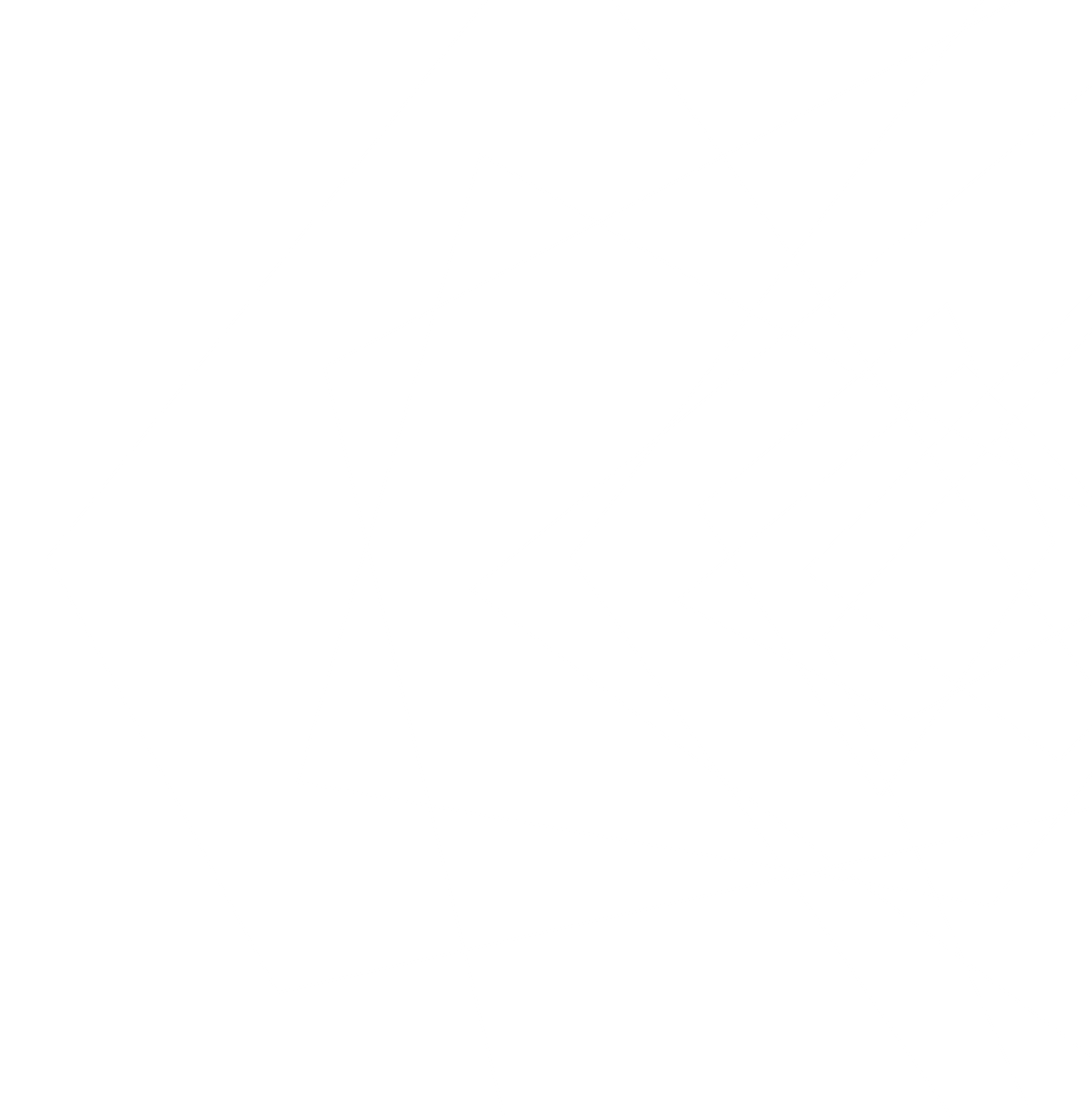 Questions?